Моделирование основной образовательной программы образовательной организации
Центр модернизации общего образования  РИПК  и  ППРО
Иванова Н.Б.
25 марта 2016
Механизм стандартизации
Государственные образовательные стандарты
2004 г.
Базисный учебный план. Федеральный компонент
Обязательный минимум содержания
Требования к уровню подготовки
Федеральные государственные образовательные стандарты
2010г.
Требования к результатам освоения
Требования к структуре
Требования к условиям реализации
основных образовательных программ
ФГОС - 2004
Результат образования – объем усвоенного минимального обязательного содержания по предмету
Ведущий метод обучения – репродуктивный
Стиль управления - авторитарный
Результат образования
Овладение системой учебных действий
с изучаемым учебным материалом
Способность к решению
учебно-познавательных и
учебно-практических задач
(в отличие от прежней установки на проверку освоения
«обязательного минимума содержания образования»)
ФЗ «Об образовании в РФ», ст. 2
«образовательная программа - комплекс 
1. основных характеристик образования: объем, содержание, планируемые результаты, 
2. организационно-педагогических условий:
формы аттестации, учебный план, календарный учебный график, рабочие программы учебных предметов, курсов, дисциплин (модулей), иных компонентов, 
3. оценочных и методических материалов».
Основная образовательная программа
Основная образовательная программа
Соотношение обязательной части и части, формируемой участниками образовательных отношений
Начальная школа – 80% к 20%
Основная школа – 70% к 30%
Средняя школа – 60% к 40%
М Е Х А Н И З М Ы  РЕАЛИЗАЦИИ  ООП
Урочная деятельность
Внеурочная деятельность
ФГОС основного общего образования п. 18.1.2.
«Достижение обучающимися планируемых результатов освоения основной образовательной программы основного общего образования определяется по завершении обучения».
Нормативные документы, регламентирующие ООП ООО
ФГОС основного общего образования (Приказ Минобрнауки России от 17 декабря 2010 года № 1897)
Примерные основные образовательные программы  основного общего образования (госреестр)
Приказ Минобразования России от 5 марта 2004 года № 1089 «Об утверждении федерального компонента государственных образовательных стандартов начального общего, основного общего и среднего (полного) общего образования»;
Приказ Минобразования России от 9 марта 2004 года № 1312 «Об утверждении федерального базисного учебного плана и примерных учебных планов для образовательных учреждений Российской Федерации, реализующих программы общего образования».
Изменения к Приказ Минобразования России от 9 марта 2004 года № 1312 «Об  изменениях в федеральный базисный учебный план и примерные учебные планы образовательных учреждений РФ» от 03.06.2011 года № 1994
Основная образовательная программа или образовательная программа  - ФЗ ст. 108
2. Образовательные программы, реализующиеся в Российской Федерации до дня вступления в силу настоящего Федерального закона, тождественны в части наименований образовательным программам, предусмотренным настоящим Федеральным законом:
1) основные общеобразовательные программы дошкольного образования - образовательным программам дошкольного образования;
2) основные общеобразовательные программы начального общего образования - образовательным программам начального общего образования;
3) основные общеобразовательные программы основного общего образования - образовательным программам основного общего образования;
4) основные общеобразовательные программы среднего (полного) общего образования - образовательным программам среднего общего образования;
Региональная служба по надзору и контролю в сфере образованияПриказ органа государственного контроля (надзора), органа муниципального контроля о проведении плановой документарной проверки
Задачами настоящей проверки являются:
Оценка соответствия содержания и качества подготовки обучающихся по имеющим государственную аккредитацию образовательным программам федеральным государственным образовательным стандартам
ПРИКАЗ от 31 декабря 2015 г. N 1577 О ВНЕСЕНИИ ИЗМЕНЕНИЙ В ФГОС основного общего образования, УТВЕРЖДЕННЫЙ ПРИКАЗОМ МИНОБРНАУКИ РОССИИ ОТ 17 ДЕКАБРЯ 2010 Г. N 1897
1. Планируемые результаты доработаны с позиции инклюзии.
"9.1. Личностные результаты освоения адаптированной образовательной программы основного общего образования должны отражать:
1) для глухих, слабослышащих, позднооглохших обучающихся:
2) для обучающихся с нарушениями опорно-двигательного аппарата:
3) для обучающихся с расстройствами аутистического спектра:
"10.1. Метапредметные результаты освоения адаптированной образовательной программы основного общего образования должны отражать:
1) для глухих, слабослышащих, позднооглохших обучающихся:
2) для обучающихся с расстройствами аутистического спектра

2. Предметные области определены иначе: «Русский язык и литература», «Иностранные языки», «Родной язык и литература».
3. Предметные результаты по ряду предметов доработаны, в том числе с учетом инклюзии (русский язык, литература, иностранный язык, математика, физика, химия)
4. Изменена структура рабочей программы по учебному предмету и программы внеурочной деятельности.
Ключевая задача:
Координация деятельности всех работников на реализацию образовательной программы в целях достижения планируемых результатов
Образовательная программа каждого уровня 
общего образования
Рабочая программа по предмету
Программа курса внеурочной деятельности
Программа дополнительного образования
Программы, планы воспитательных мероприятий, социальные проекты
Программа классного руководителя
Программа психолога, социального педагога
ЛИЧНОСТНЫЕ, МЕТАПРЕДМЕТНЫЕ, ПРЕДМЕТНЫЕ
Компоненты образовательной программы
Планируемые результаты: личностные и метапредметные
Внеурочная деятельность
Система оценки планируемых результатов
Программы курсов внеурочной деятельности
Программа формирования УУД (смысловое чтение, ИКТ-умения, коммуникативные способности)
Программа воспитания и социализации
План внеурочной деятельности
Программы дополнительного образования
Федеральные документы
Письмо Минобрнауки России от 12 мая 2011 г. № 03-296 «Об организации внеурочной деятельности при введении ФГОС общего образования»
Письмо Департамента государственной политики в сфере общего образования от 7 августа 2015 г. № 08-1228 «Методические рекомендации по вопросам введения ФГОС основного общего образования»
Письмо Департамента государственной политики в сфере воспитания детей и молодежи от 14 декабря 2015 г. № 09-3564 «О внеурочной деятельности и реализации дополнительных общеобразовательных программ»
Институты внеурочной деятельности
Направления деятельности
Основания для организации ВД
Нормативы
Приказы Минобрнауки России об утверждении ФГОС начального общего и основного общего образования с изменениями.
Письма Минобрнауки России разъяснительного характера и рекомендательного
Постановление от 29.12.2010 № 189 «Об утверждении СанПиН 2.4.2.2821-10 » с изм.
Содержание
Примерные основные образовательные программы начального общего и основного общего образования (госреестр)
Примерные программы курсов внеурочной деятельности 
Авторские программы курсов внеурочной деятельности
Формы, способы и направления организации внеурочной деятельности определяются образовательной организацией самостоятельно в соответствии с содержательной и организационной спецификой своей основной образовательной программы
Результаты федерального мониторинга  (РАО)
1. Многие школы не перерабатывали свои ООП  после внесения изменений в ФГОС НОО и ФГОС ООО.
2. Большинство ООП представляют набор отдельных программ, полученных простым копированием опубликованных ранее программ.
3. На достаточно высоком уровне сформулированы цели, задачи, предполагаемые результаты, но методы и технологии их достижения скорее называются; конкретные способы воплощения практически не представлены.
4. В большинстве программ во всех разделах ООП практически отсутствует часть, формируемая участниками образовательных отношений.
5. Взаимодействие образовательных организаций как с родителями обучающихся, так и различными социальными партнерами содержательно не представлено.
6. Больше всего проблем вызывает разработка программы формирования УУД и программы коррекционной работы.
Статья 28. «Компетенция, права, обязанности и ответственность образовательной организации»
самостоятельность школы в разработке образовательных программ;
вариативность содержания образования и выбор методик, учебников;
определение текущего контроля и промежуточной аттестации;
формирование системы оценки индивидуальных достижений учащихся
НИКО – 2014 Математика 5-7
2. Документы, определяющие содержание КИМ 
Содержание диагностической работы определяется Федеральным компонентом государственного стандарта основного общего образования (приказ Минобразования России от 05.03.2004 № 1089 «Об утверждении Федерального компонента государственных стандартов начального общего, основного общего и среднего (полного) общего образования»). 
Содержание диагностической работы соответствует Федеральному государственному образовательному стандарту основного общего образования (приказ Минобрнауки России от 17.12.2010 № 1897).
НИКО – 2014 Математика 5-7
В диагностическую работу включены задания на проверку математических умений и навыков, необходимых человеку в современном обществе, а также на проверку метапредметных умений. В работе проверяется:
сформированность понятийного аппарата по проверяемым разделам содержания; 
знание основных правил и формул, умение их применять; 
умение оценивать логическую правильность рассуждений, распознавать логически некорректные рассуждения; 
умение извлекать и анализировать информацию, представленную в таблицах; 
умение представлять информацию с использованием символьной записи, чертежей, схем; 
умение применять изученные понятия, результаты, методы для решения задач практического характера, пользоваться оценкой и прикидкой при практических расчетах; 
владение навыками решения широкого спектра учебных задач.
Проверочная работа ОУ
1. Прочитайте задачу. Составьте и запишите условие задачи. Решите задачу и запишите ответ.
    На рынок привезли яблоки, груши и сливы, всего 4 т. Яблок было  240 кг, груш – в 2 раза меньше, чем яблок, а остальные – сливы. Сколько килограммов слив привезли на рынок?
2. Выполните вычисления, записывая каждое действие столбиком.
	( 18 370 + 23 679 ) : 7		( 80 035 – 784 492 ) . 16
3. Сравните:
5 км 4 м … 5 км 40 дм
60 т 200 кг … 62 000 кг
245 ч … 4 сут. 5 ч.
4. Найдите периметр и площадь прямоугольника со сторонами 3 см     и 6 см.
5. Решите уравнения.
	 290 + х = 640 – 260		84 : х = 6 . 7
Всероссийские проверочные работы
2) Начерти прямоугольник с такой же площадью, но с другими длиной и шириной. 
2) В 16:00 температура была равна 6 °С, а в 18:00 она составила 5 °С. 
Изобрази на рисунке прямоугольниками температуру в 16:00 и 18:00. Ширина прямоугольника должна быть равна одной клетке, а длина – значению температуры в градусах. 
3) Сделай вывод о том, как менялась температура воздуха в течение дня с 10:00 до 18:00. Запиши свой вывод одним предложением.
Инструмент учителя
Поручения президента
Правительству Российской Федерации:
а) разработать комплекс мер, направленных на систематическое обновление содержания общего образования на основе результатов мониторинговых исследований и с учётом современных достижений науки и технологий, изменений запросов учащихся и общества, ориентированности на применение знаний, умений и навыков в реальных жизненных ситуациях.
Доклад – до 1 августа 2016 г.
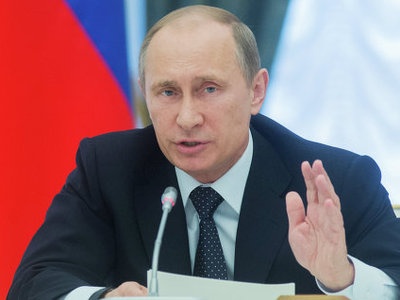 Национальная стратегия действий в интересах детей на 2012-2017 годы (Указ Президента РФ от 01.06.2012 № 761) Ожидаемые результаты:
«Увеличение числа детей, демонстрирующих активную жизненную позицию, самостоятельность и творческую инициативу в созидательной деятельности, ответственное отношение к жизни, окружающей среде, приверженных позитивным нравственным и эстетическим ценностям»
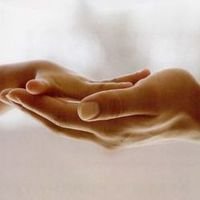 Центр модернизации общего образованияИванова Н.Б. – т. 255-71-39моб. 89185272444E-mail: ivanova@roipkpro.ru